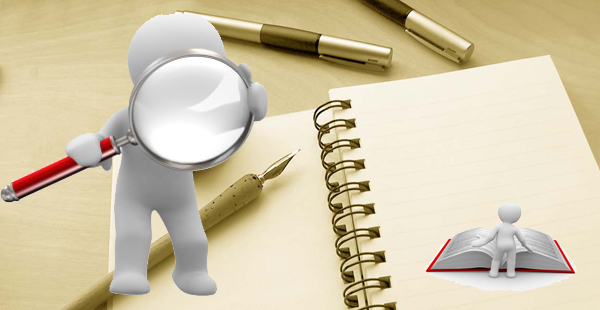 حلقة البحث  EDET 695
أعضاء هيئة التدريس:
أ.د وفاء الكفافي
د. جولين قطب
د. ايمان مهدي
د. مروة زكي
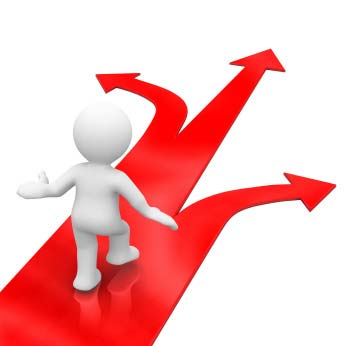 الهدف العام من  المقرر
يهدف المقرر إلى تزويد الطالبات بالمعارف والمهارات اللازمة المرتبطة بمجال البحث في تقنيات التعليم، حيث تكون الطالبة قادرة على إعداد خطة مشروع بحثي  كامل لحل مشكلة تعليمية ما.
كما يهدف المقرر إلى رفع مستوى الكفاءة البحثية للطالبات وفتح الآفاق أمامهم لمواصلة دراستهم العليا التي تشكل البحوث ركيزة أساسية فيها.
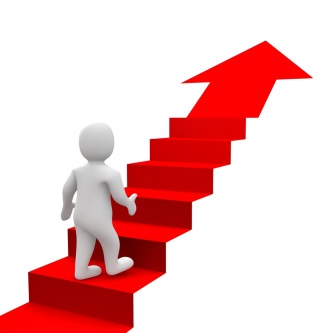 الأهداف العامة
يتوقع من الطالبات بعد الإنتهاء من دراسة هذا المقرر إنجاز خطة البحث وفقا للخطوات التالية: 
تحديد مشكلة بحثية قابلة للبحث والدراسة
وضع مقدمة مناسبة للبحث
صياغة مشكلة البحث
صياغة فروض البحث
صياغة أهداف البحث
تحديد أهمية البحث
تحديد حدود البحث
تابع: الأهداف العامة
إقتراح منهج البحث 
تحديد مجتمع وعينة البحث
تحديد أدوات جمع البيانات
وضع مصطلحات البحث
عرض الادب النظري المرتبط بمتغيرات البحث وتحليله
عرض وتحليل الدراسات السابقة المرتبطة بالمتغيرات
الخطة الزمنية
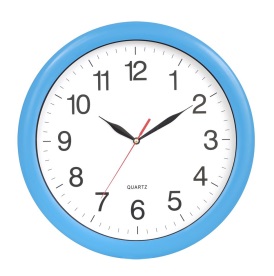 العرض يشمل : جميع عناصر الخطة
المدة الزمنية للعرض: 15 دقيقة لكل طالبة
الميديا: عرض باوربوينت
ملاحظة : الاستعداد لتساؤلات لجنة التحكيم عن جميع العناصر المعروضة
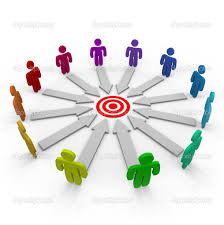 بؤرة الإهتمام خلال هذا الفصل الدراسي.....
خطة البحث
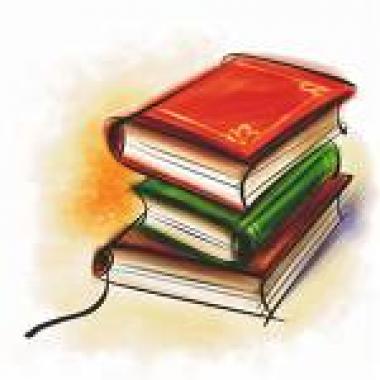 عناصر خطة البحث:
منهج البحث
مجتمع وعينة البحث
أدوات ومواد البحث
إجراءات البحث
مصطلحات البحث
المراجع
عنوان البحث
المقدمة
مشكلة البحث
أهداف البحث
أهمية البحث
حدود البحث
فروض البحث
التقييم وتوزيع الدرجات
تعليمات هامة
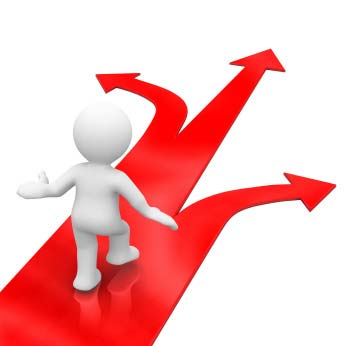 عليكي عزيزتي الطالبة إتباع مايلي:

تقديم خطة بحث مكتملة وفق آخر تعديل وبعد موافقة المشرفة واللجنة الأكاديمية.
الإلتزام بمقابلة المشرفة  إسبوعياً وعرض كل أجزاء الخطة عليها والأخذ بالتعديلات المطلوبة
إعداد الدراسات السابقة والاطار النظري خلال هذا الفصل الدراسي
الإلتزام بدليل جامعة الملك عبد العزيز في كتابة الخطة
التزام التوثيق وفقاً ل APA Style
الاحتفاظ بكل تعديلات الخطة ووضعها في ملف واحد يوضح خطوات العمل و نقاط التعديل يسلم للمشرفة في نهاية الفصل 
يجب حضور جميع المحاضرات الجماعية حسب الخطة الزمنية
يجب حضور عرض زميلاتك حتى لو انتهيت من عرض خطتك
مواقع مفيدة
تقسيم الطالبات على المشرفات